SVD Mode 1
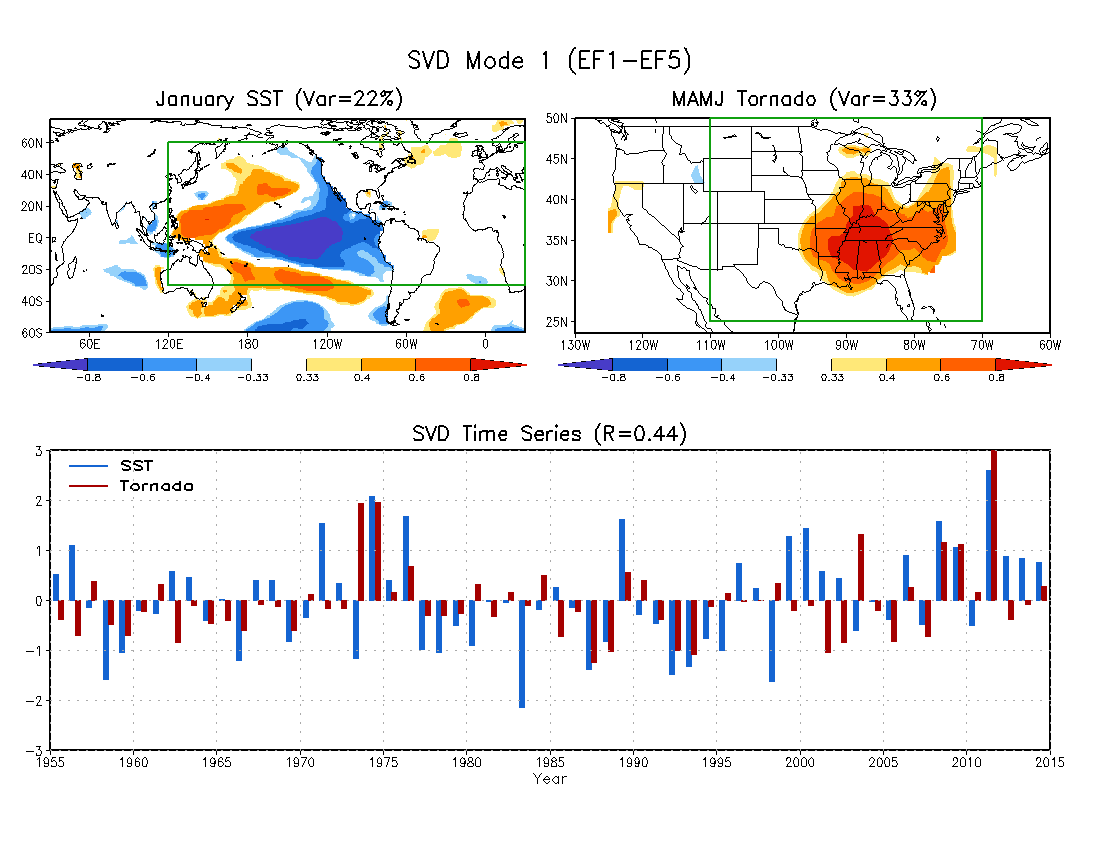 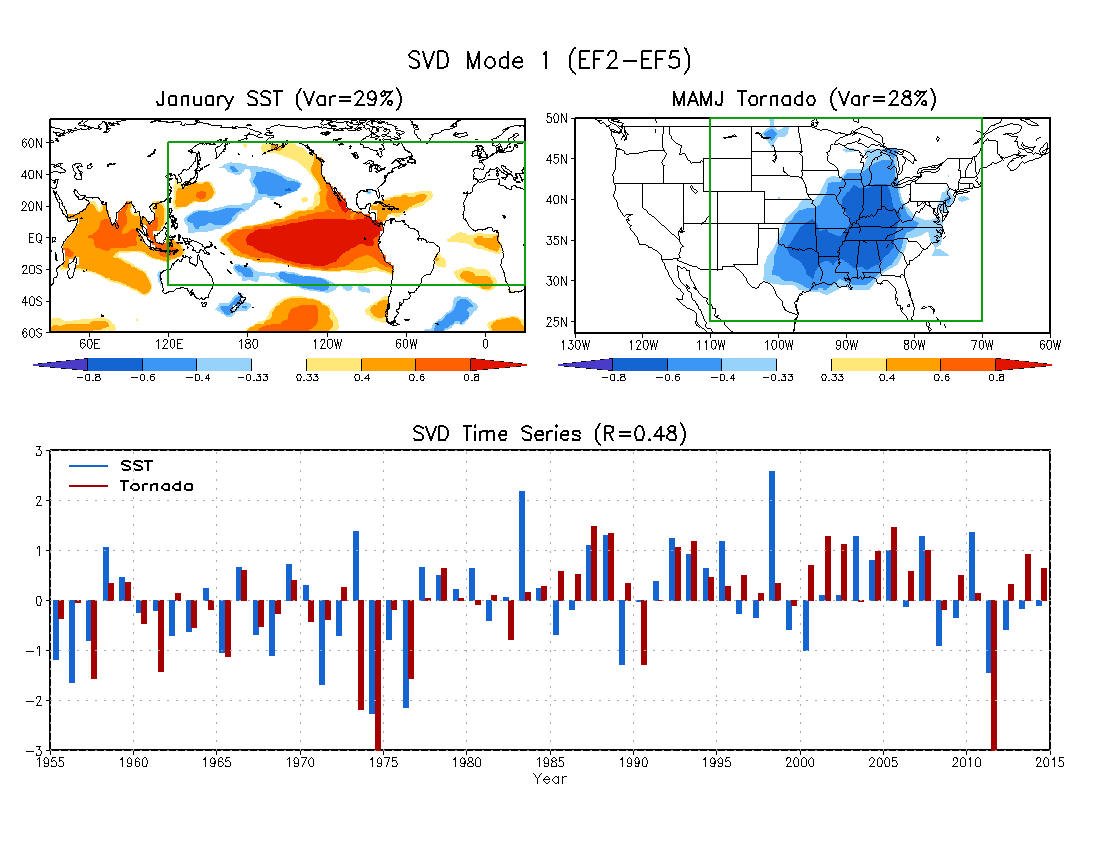 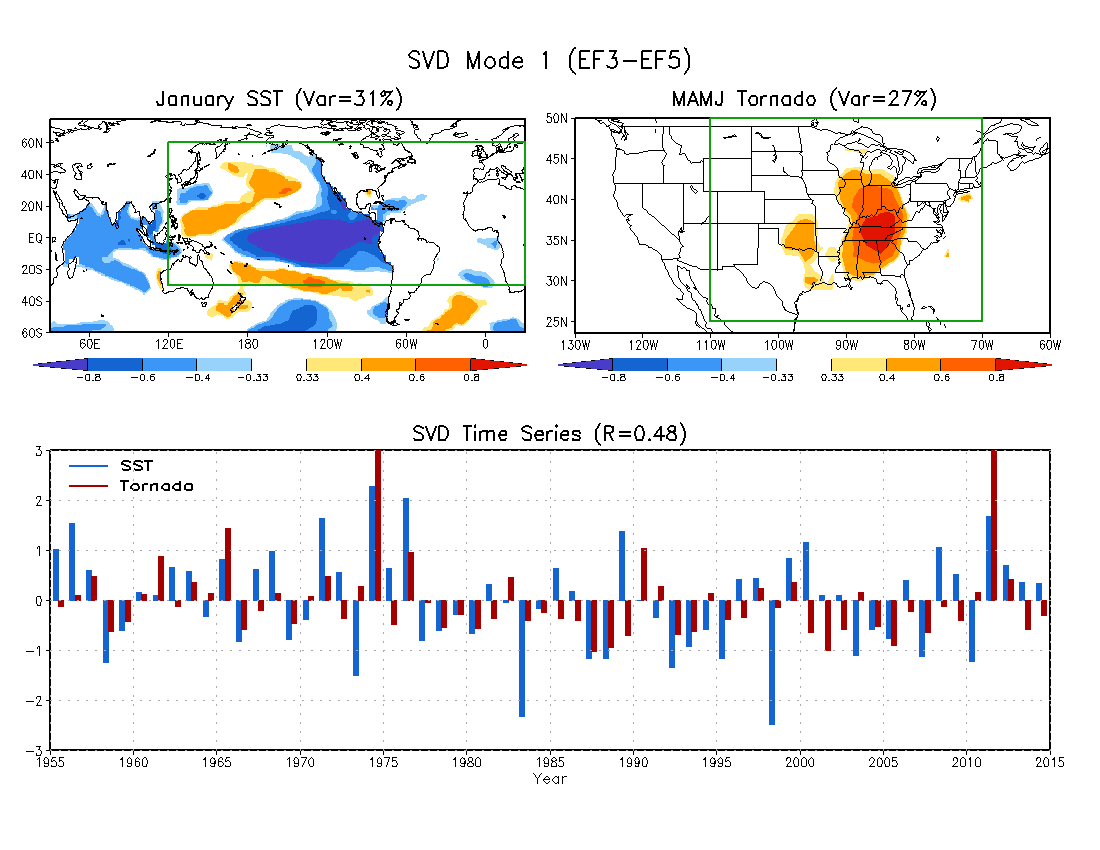 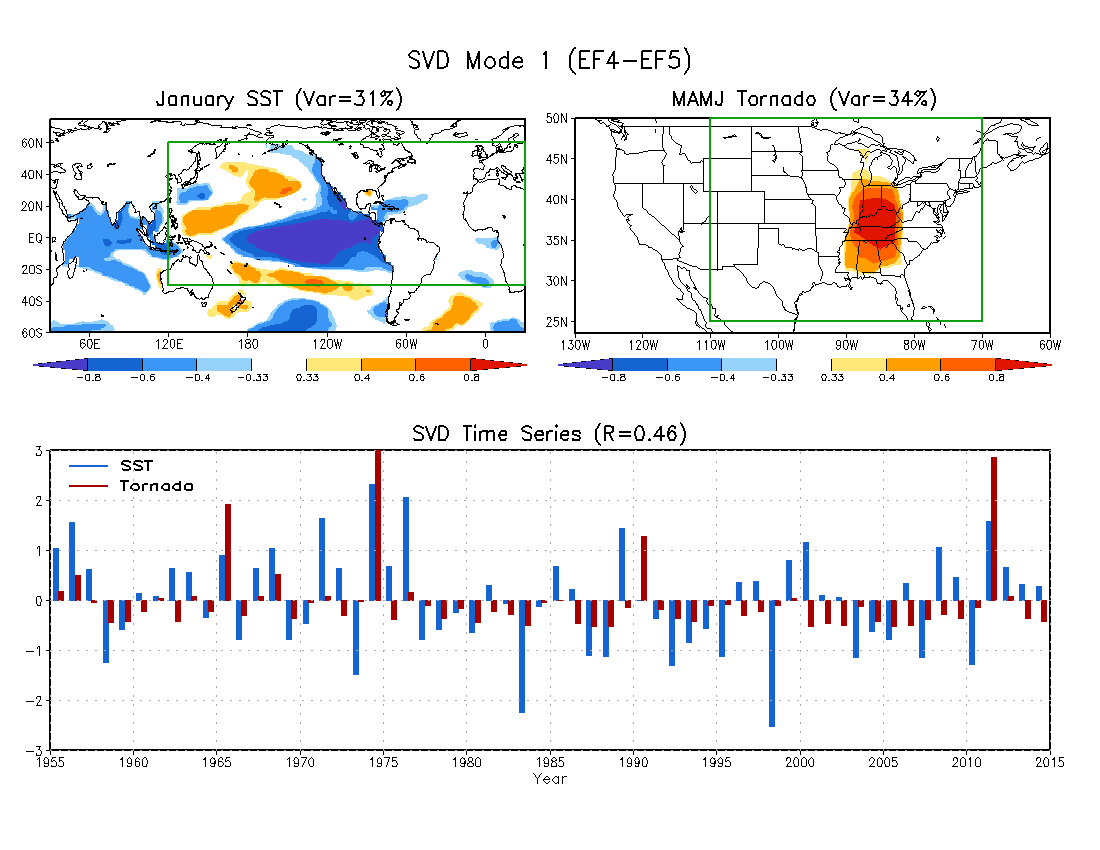 SVD Mode 2
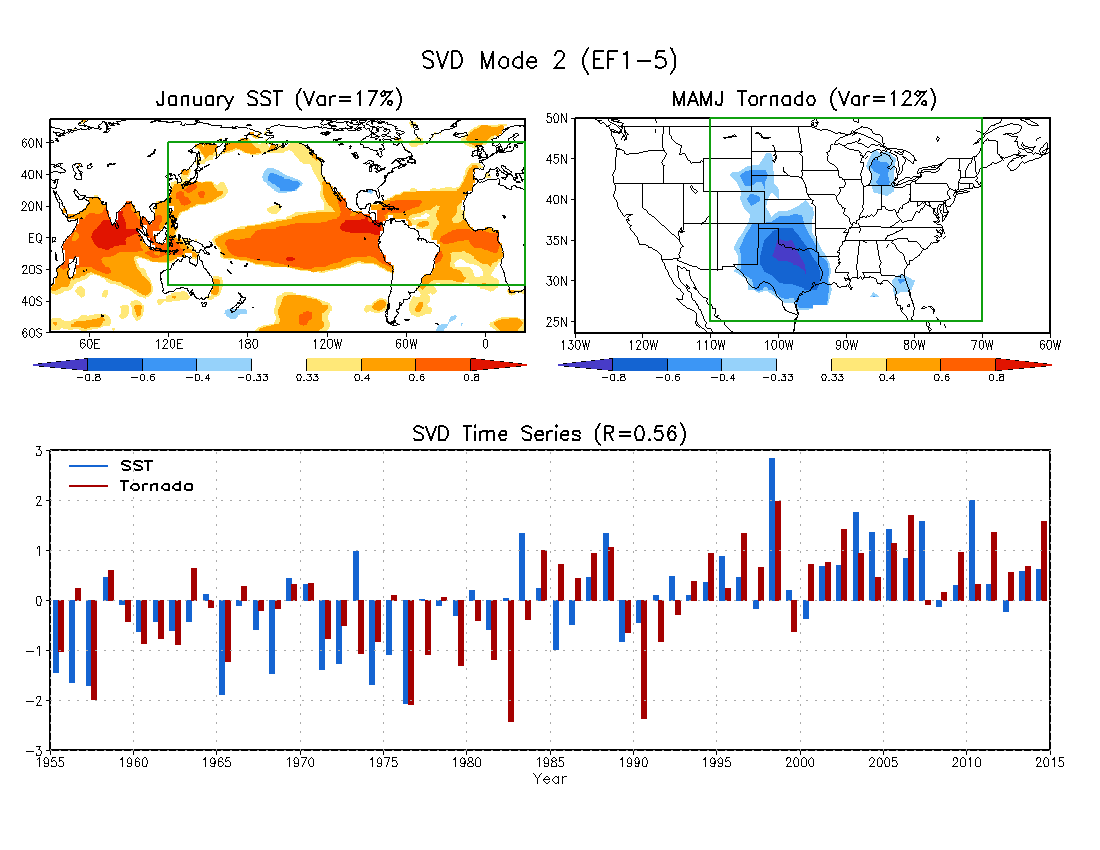 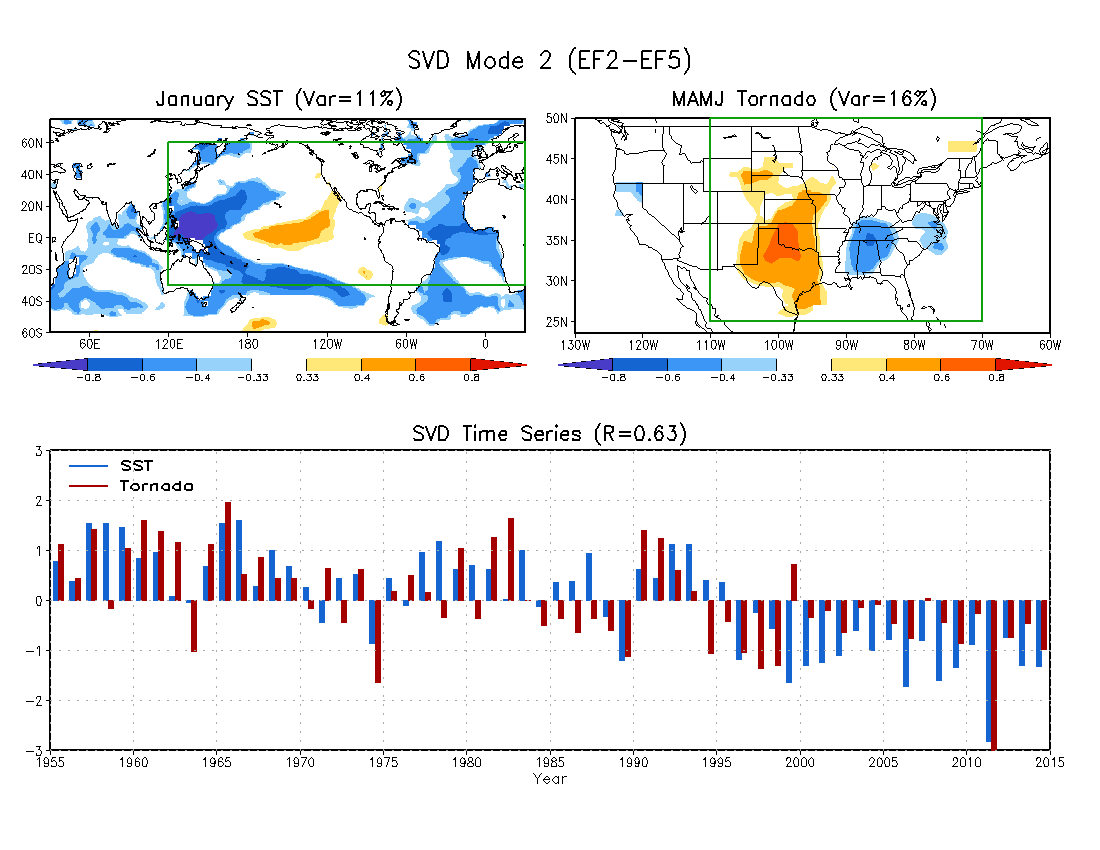 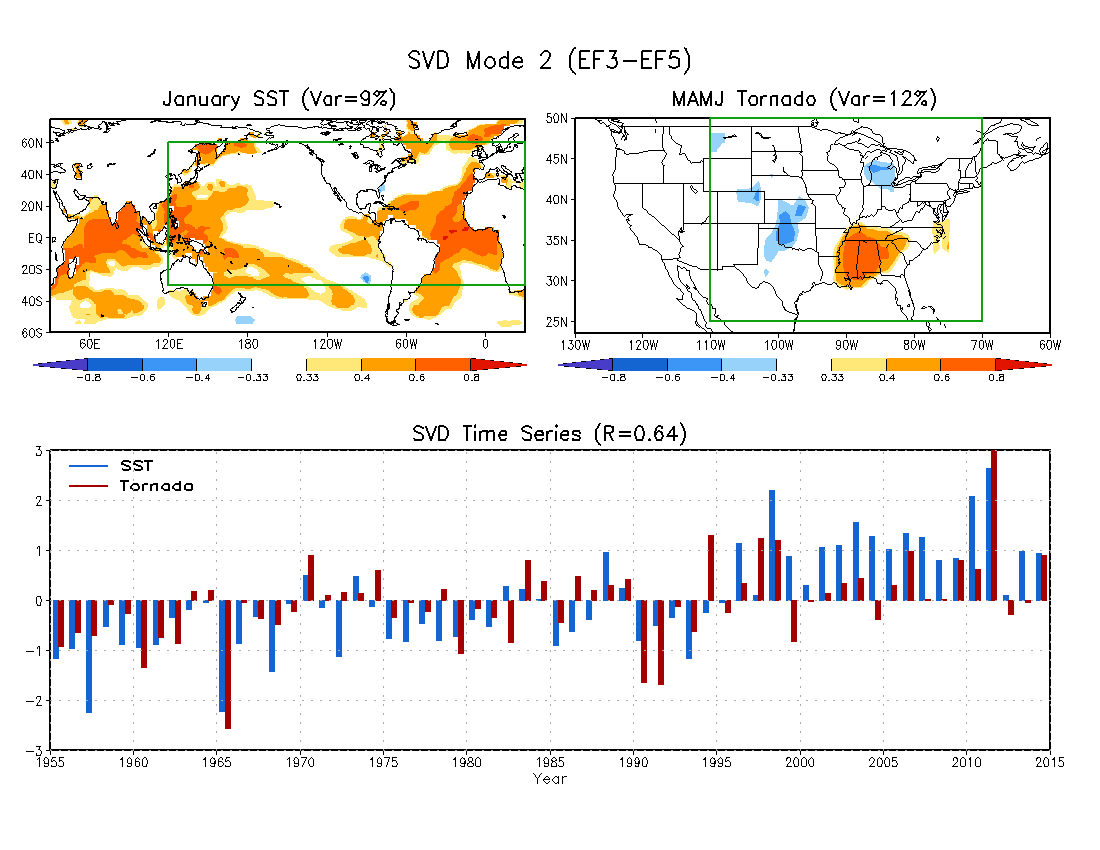 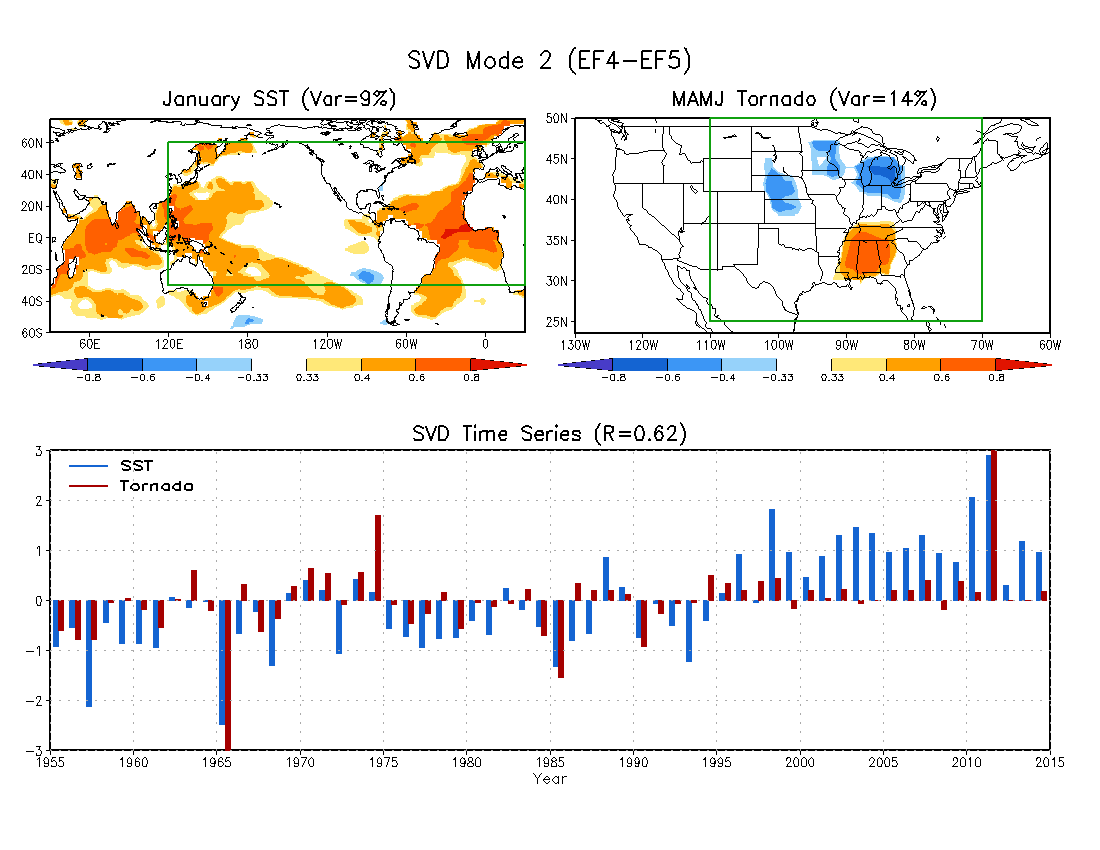 SVD Mode 3
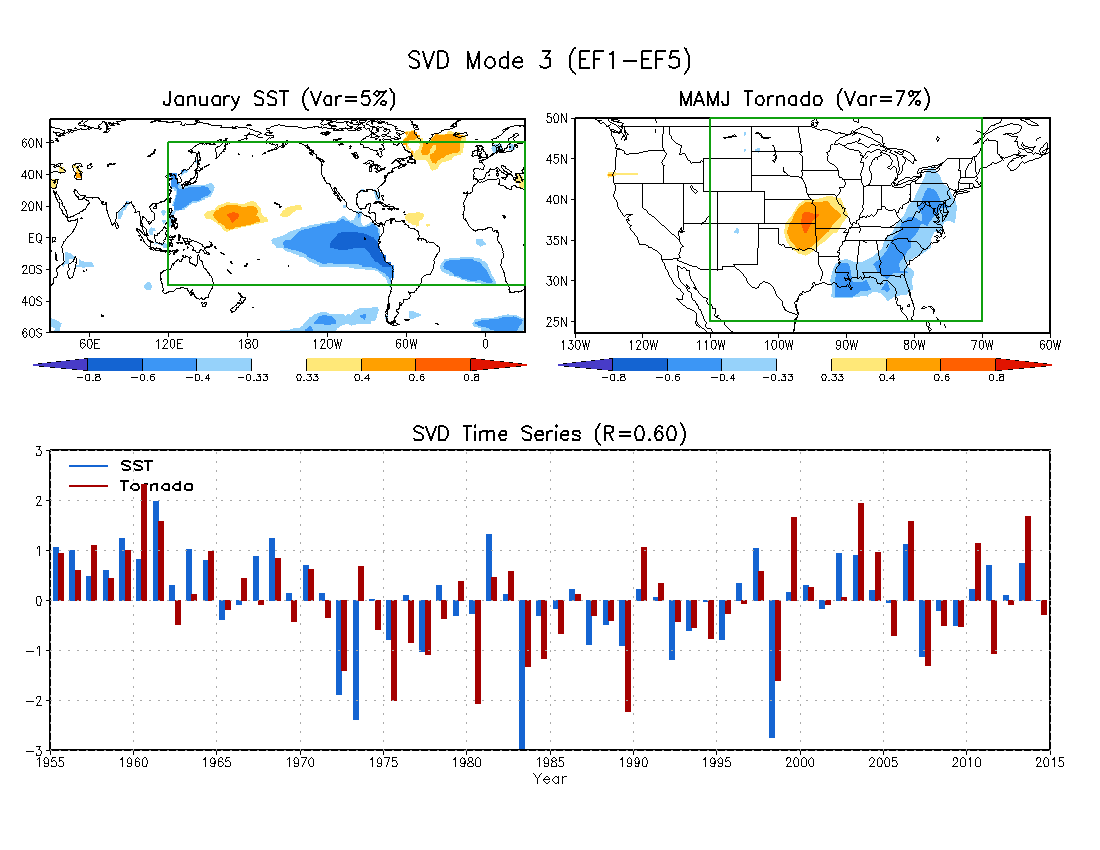 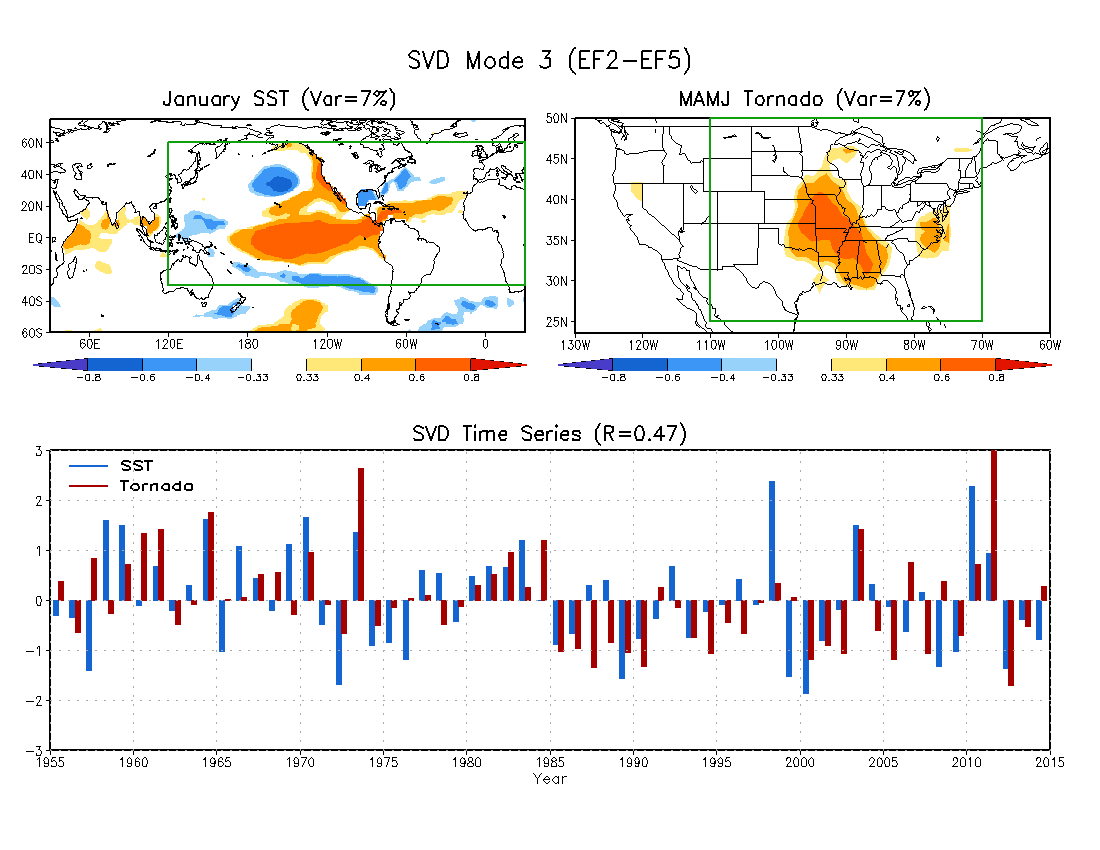 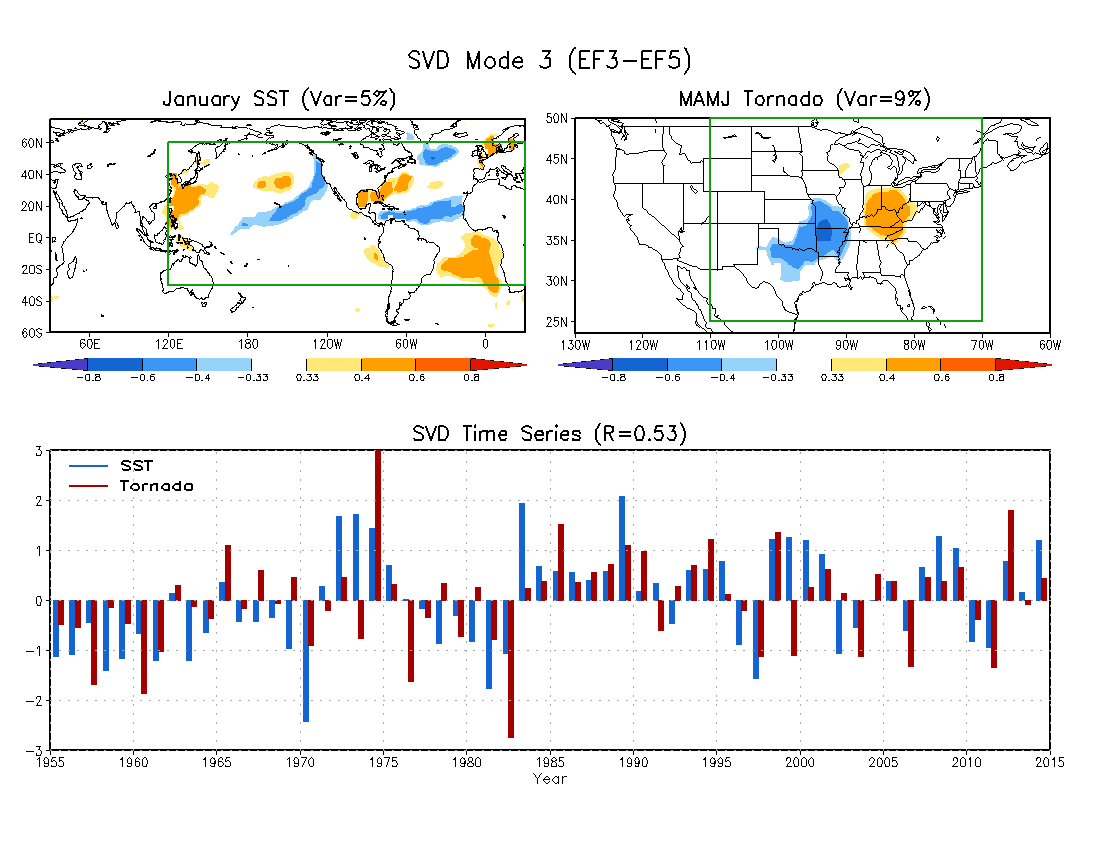 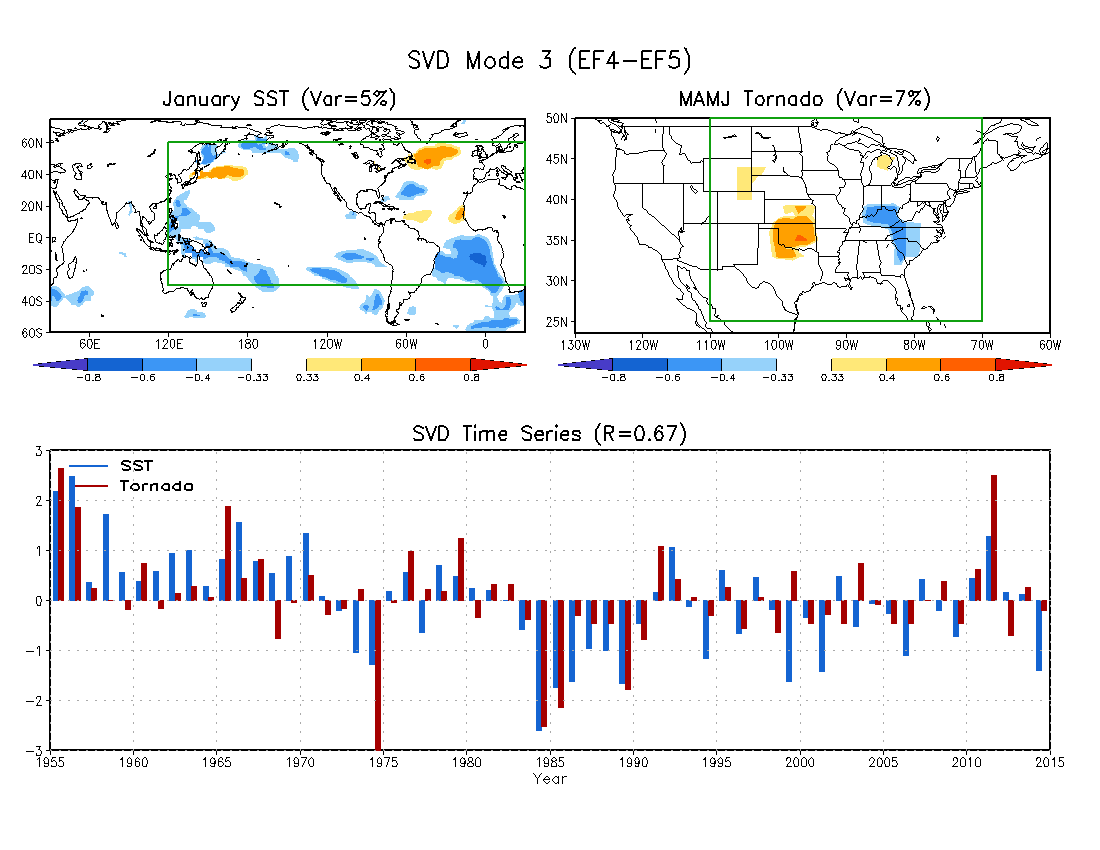 Forecast (EF1-EF5)
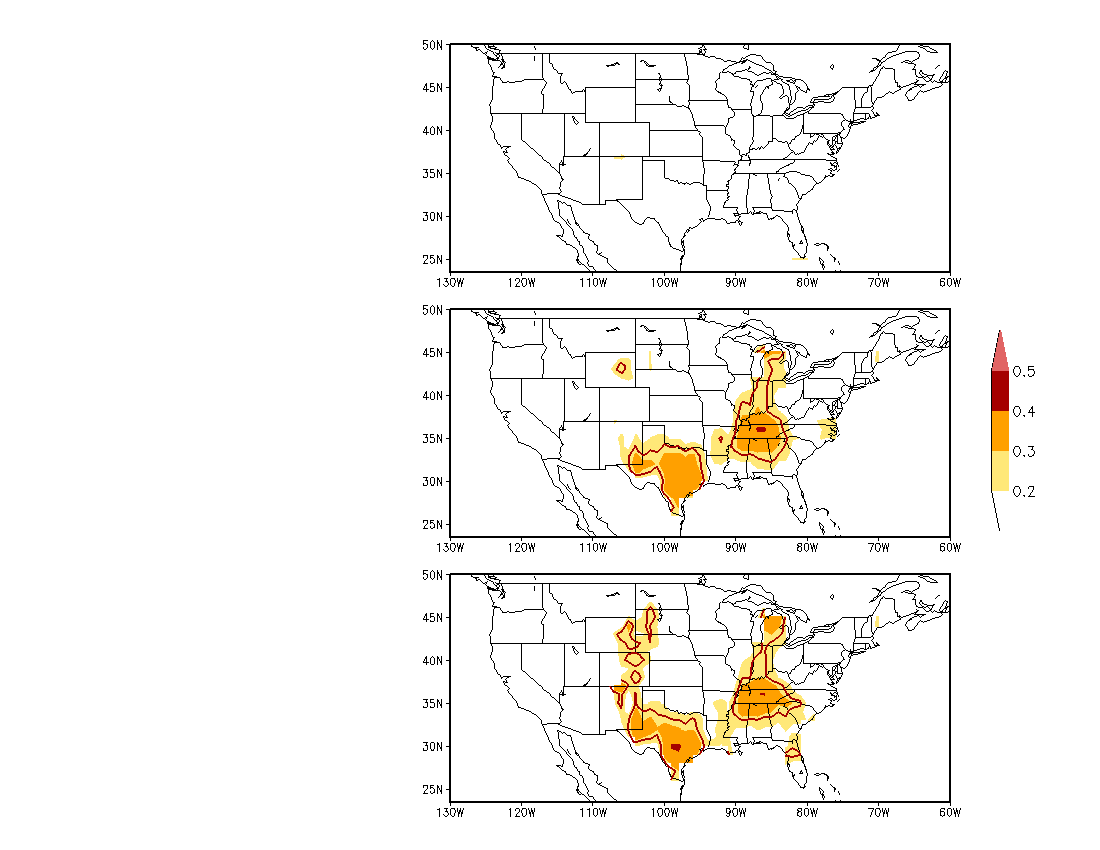 SVD1
Forecast Skill: Anomaly Correlation
SVD1 +SVD2
SVD1 +SVD2+SVD3
25%-50%-25%
33%-33%-33%
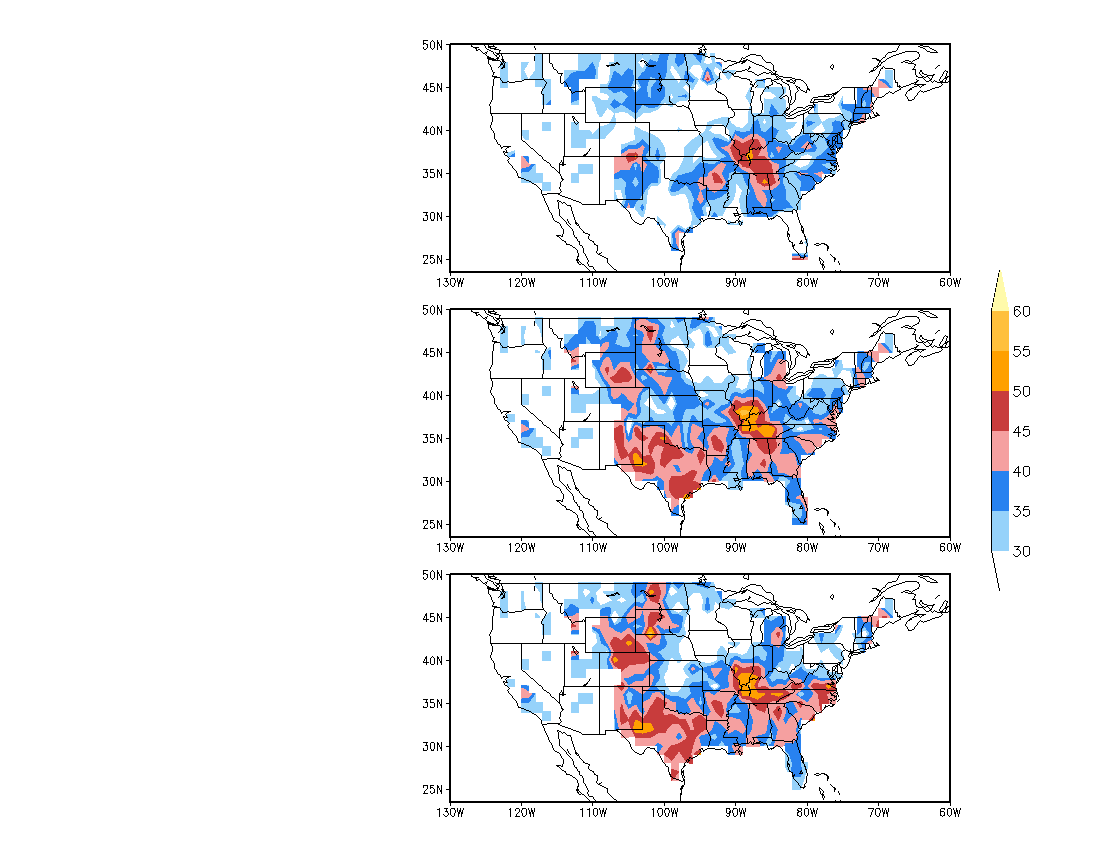 Hit Rate
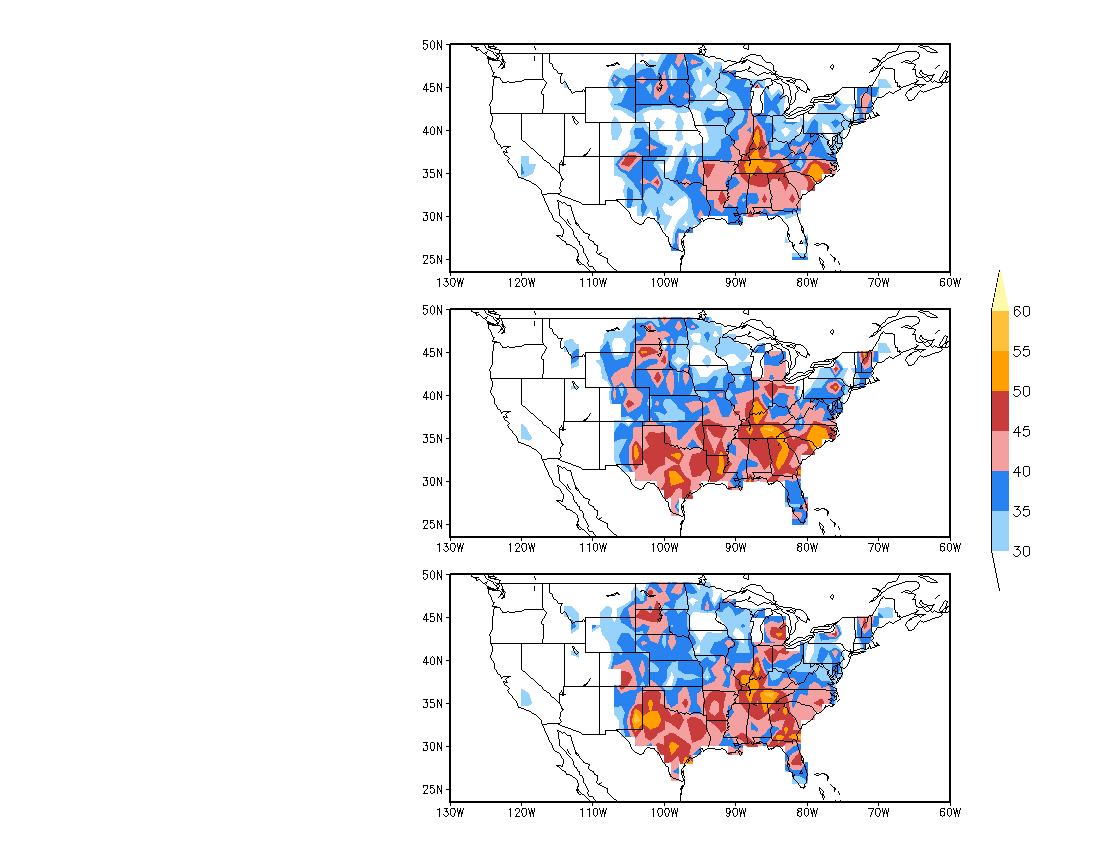 SVD1
SVD1 +SVD2
SVD1 +SVD2+SVD3
Forecast (EF2-EF5)
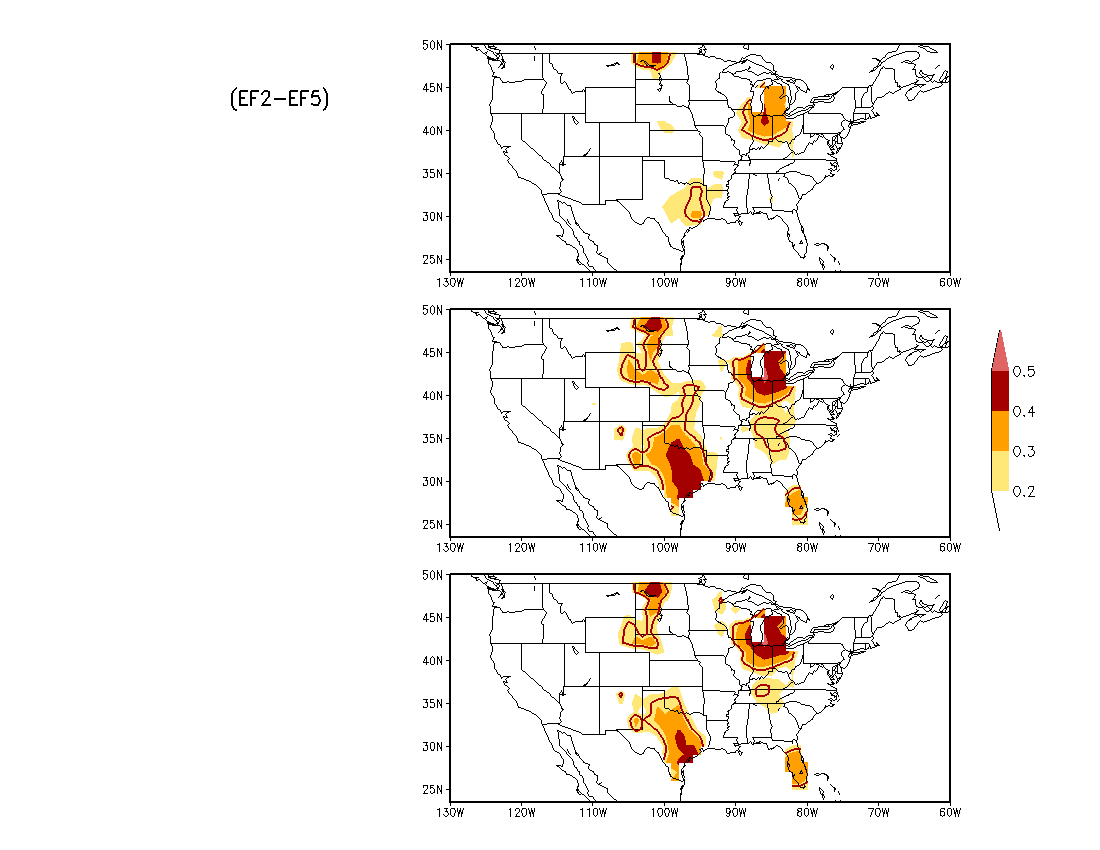 SVD1
Forecast Skill: Anomaly Correlation
SVD1 +SVD2
SVD1 +SVD2+SVD3
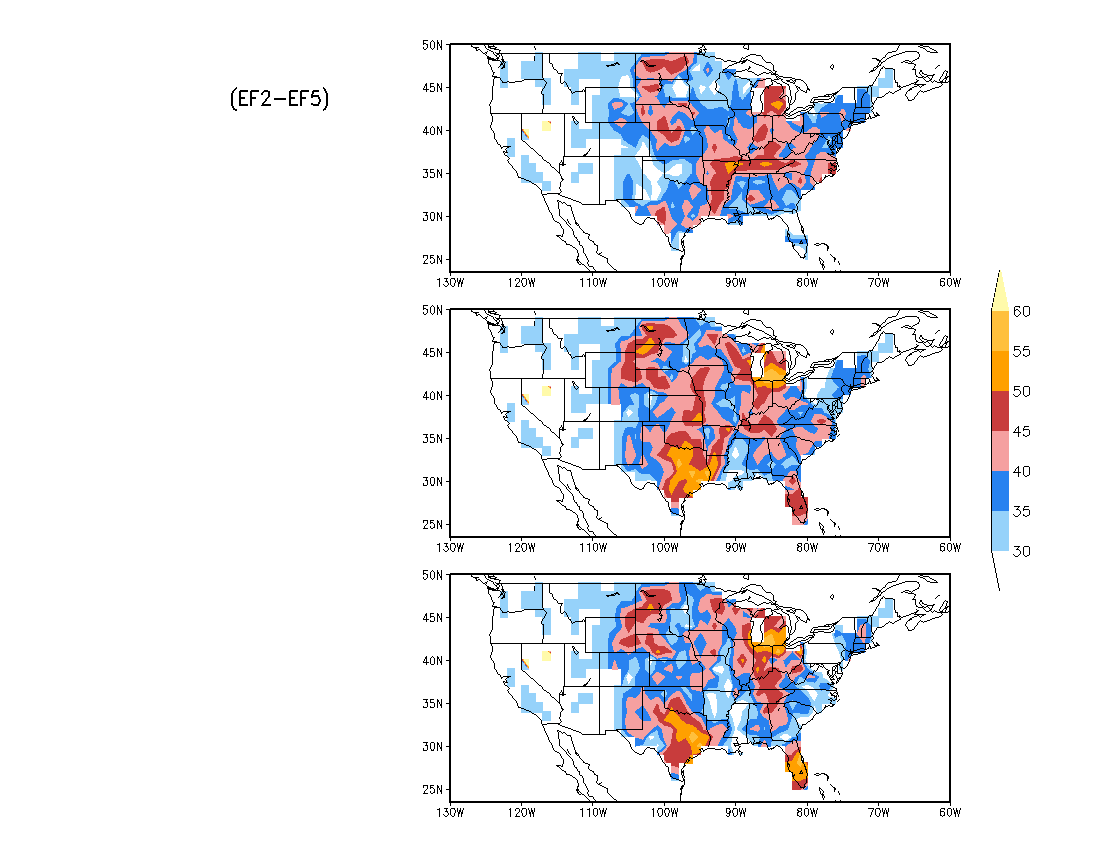 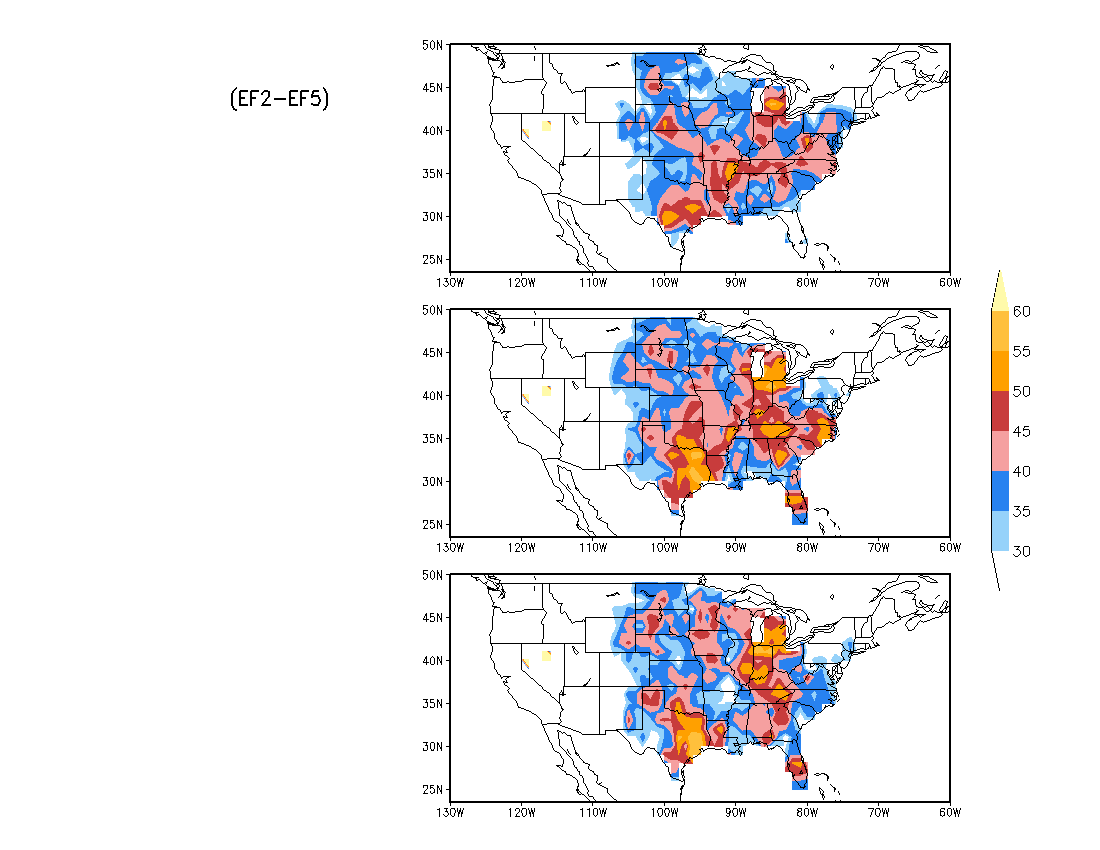 25%-50%-25%
33%-33%-33%
Hit Rate
SVD1
SVD1 +SVD2
SVD1 +SVD2+SVD3
Forecast (EF3-EF5)
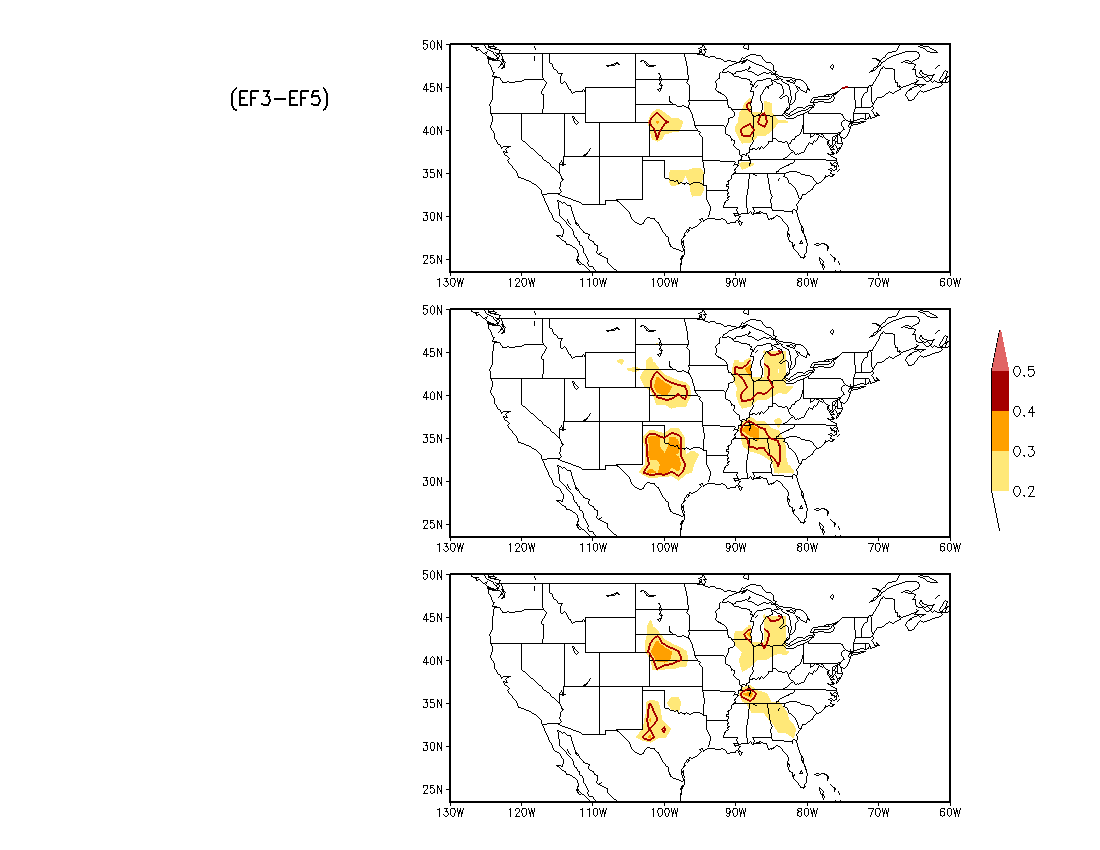 SVD1
Forecast Skill: Anomaly Correlation
SVD1 +SVD2
SVD1 +SVD2+SVD3
25%-50%-25%
33%-33%-33%
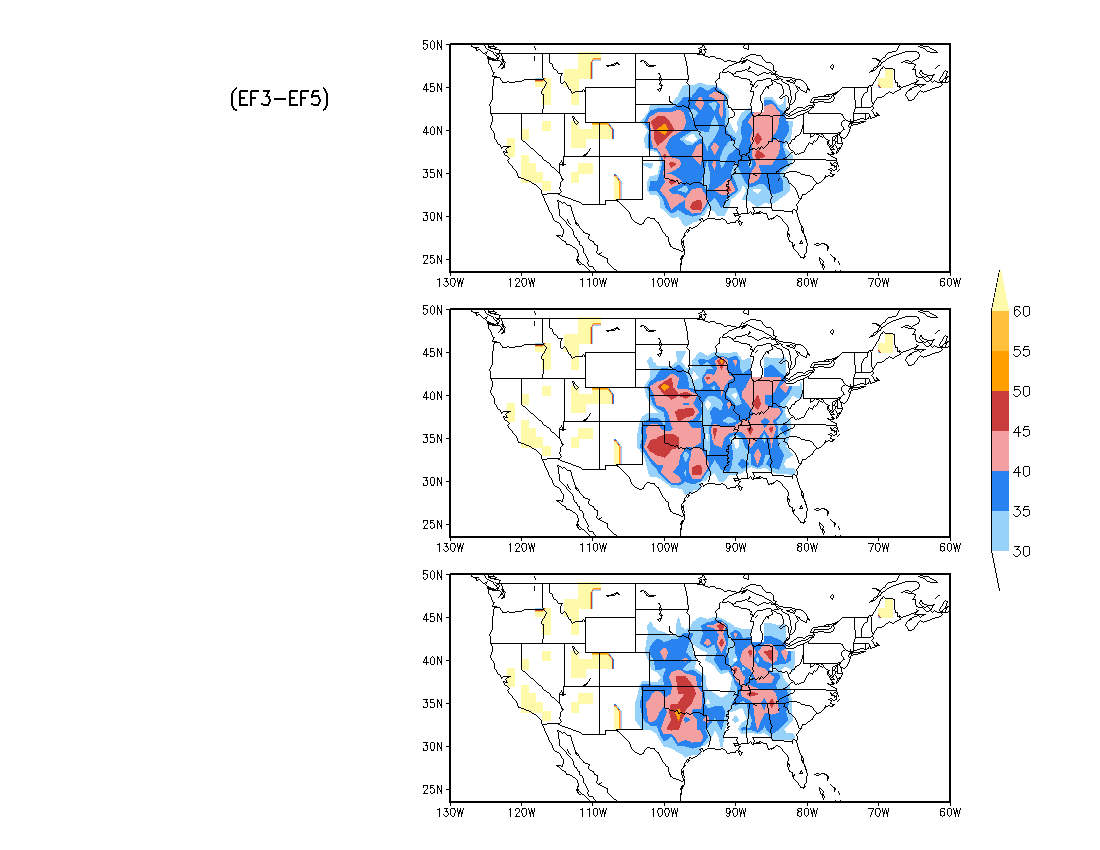 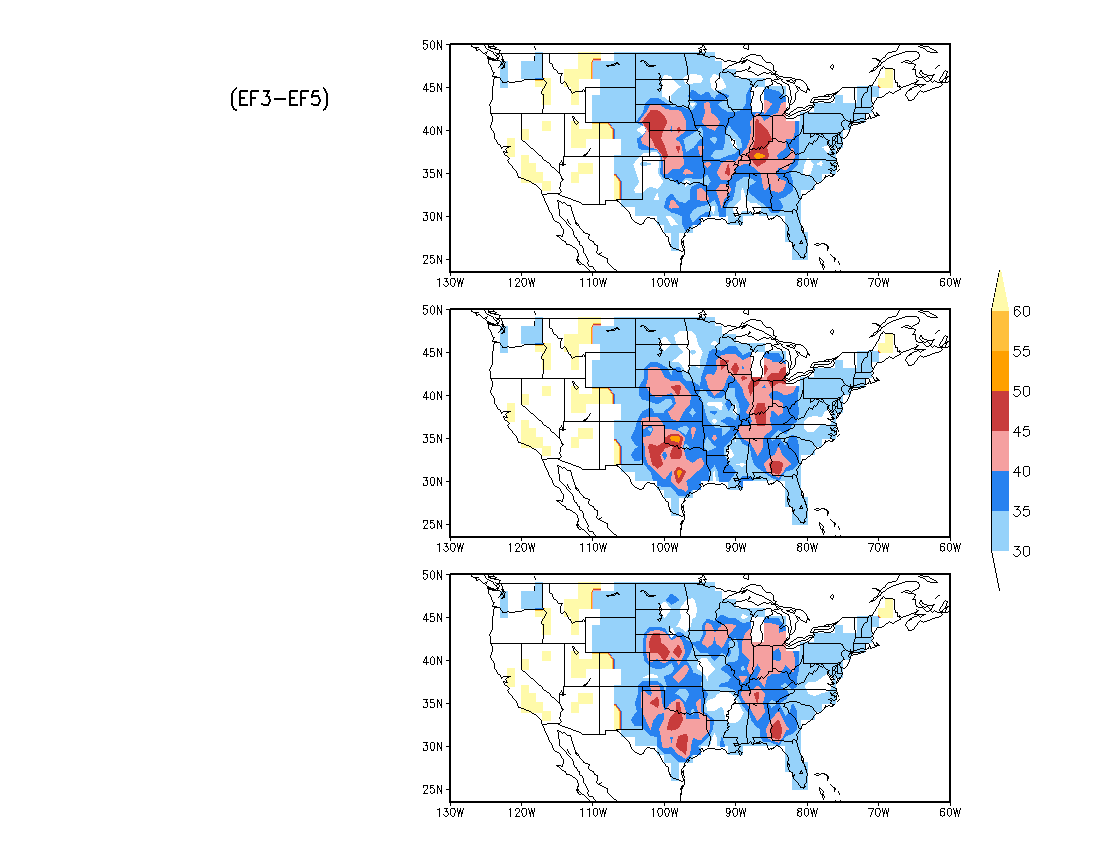 Hit Rate
SVD1
SVD1 +SVD2
SVD1 +SVD2+SVD3
Forecast (EF4-EF5)
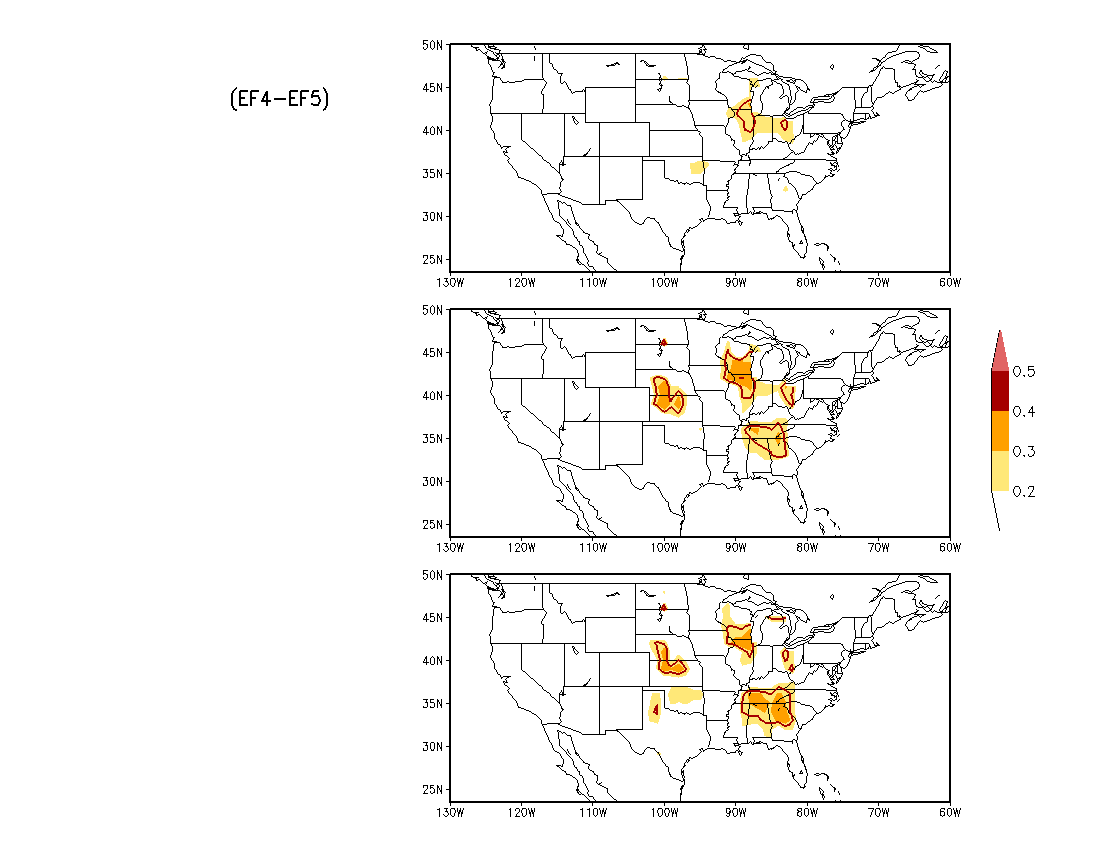 SVD1
Forecast Skill: Anomaly Correlation
SVD1 +SVD2
SVD1 +SVD2+SVD3
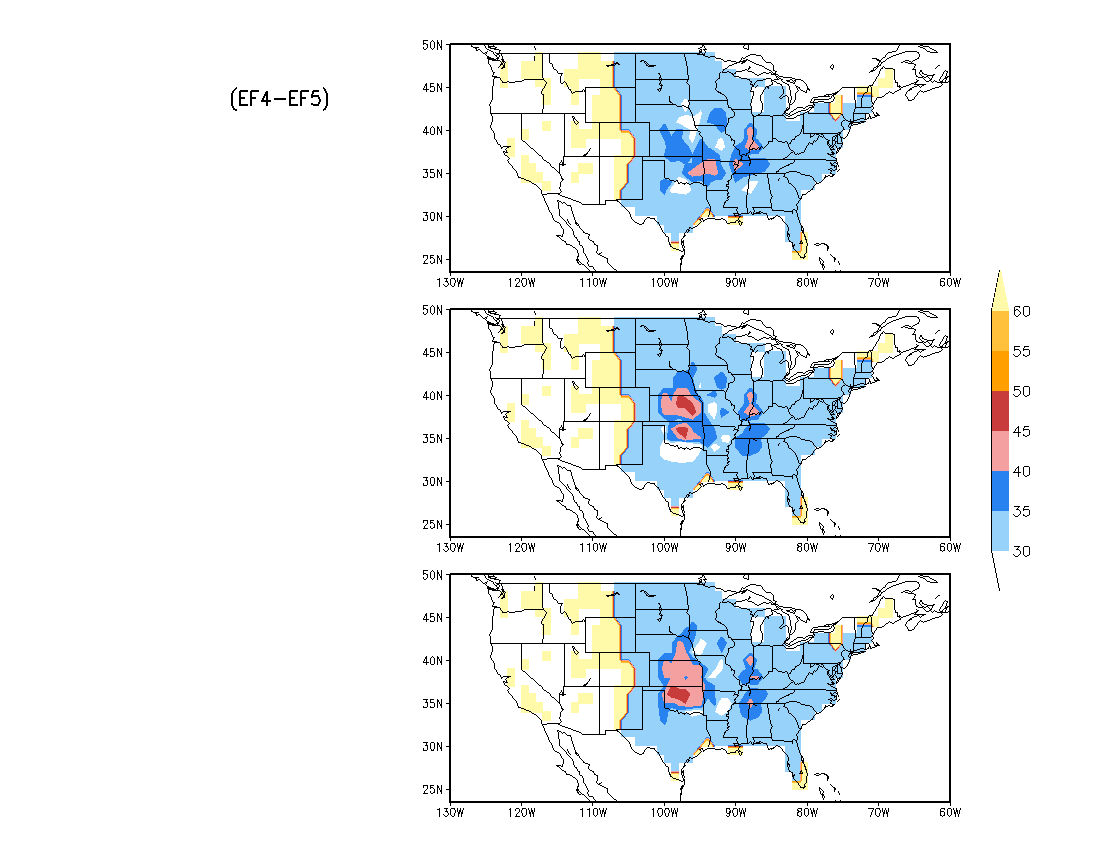 25%-50%-25%
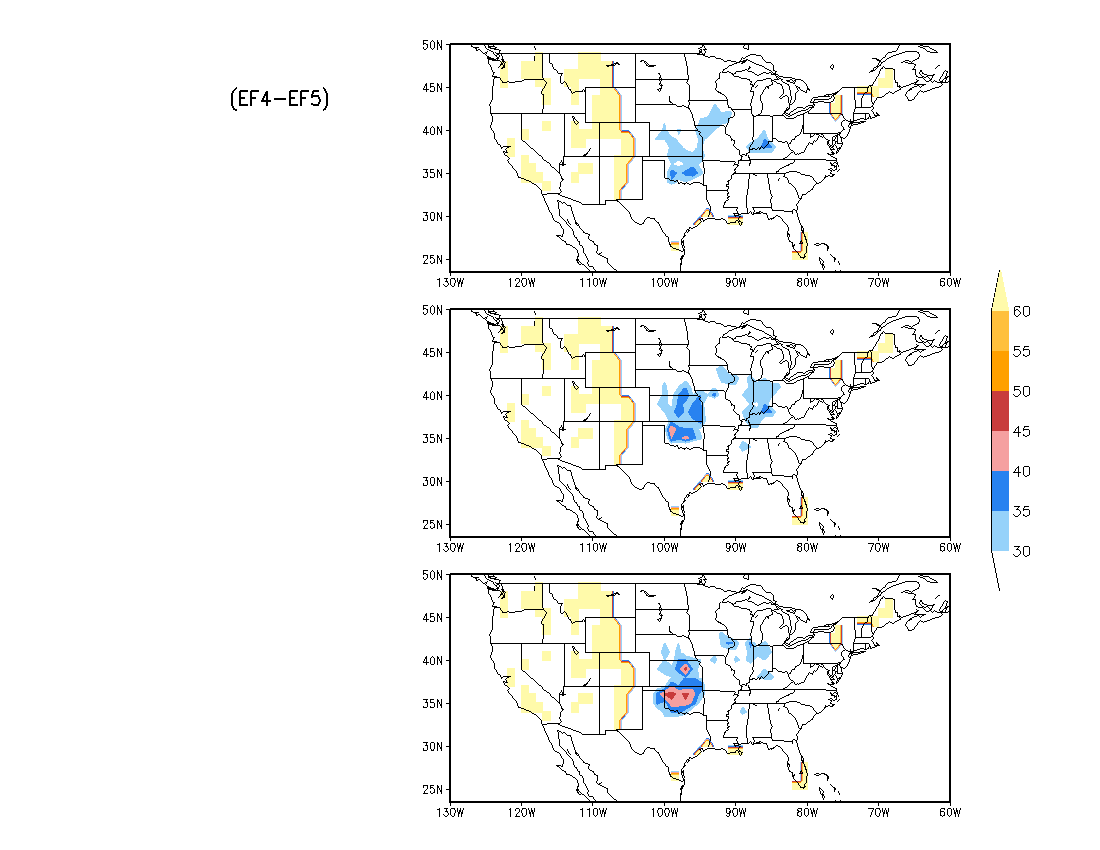 33%-33%-33%
Hit Rate
SVD1
SVD1 +SVD2
SVD1 +SVD2+SVD3